МУНИЦИПАЛЬНОЕ АВТОНОМНОЕ ДОШКОЛЬНОЕ ОБРАЗОВАТЕЛЬНОЕ УЧРЕЖДЕНИЕ                                      ДЕТСКИЙ САД КОМБИНИРОВАННОГО ВИДА №1муниципального образования Усть-Лабинский район
РАБОТА СТАРШЕГО ВОСПИТАТЕЛЯ С ПЕДАГОГАМИ ПРИ ПОДГОТОВКЕ                                   К АТТЕСТАЦИИ
Осипенко Наталья Станиславовна, 
старший воспитатель
Аттестация педагогических кадров — очень важная процедура в оценке профессионализма и качества их работы.
 С помощью аттестации, в конечном итоге, обеспечивается формирование высокопрофессионального кадрового состава учреждения, что влечет за собой повышение качества образования.
Педагогический совет. Знакомство педагогов с порядком проведения аттестации, нормативно-правовыми документами. 
Цель: формирование у педагогов представлений о механизме прохождения аттестации с анализом и первичной диагностикой уровня развития собственной педагогической деятельности.
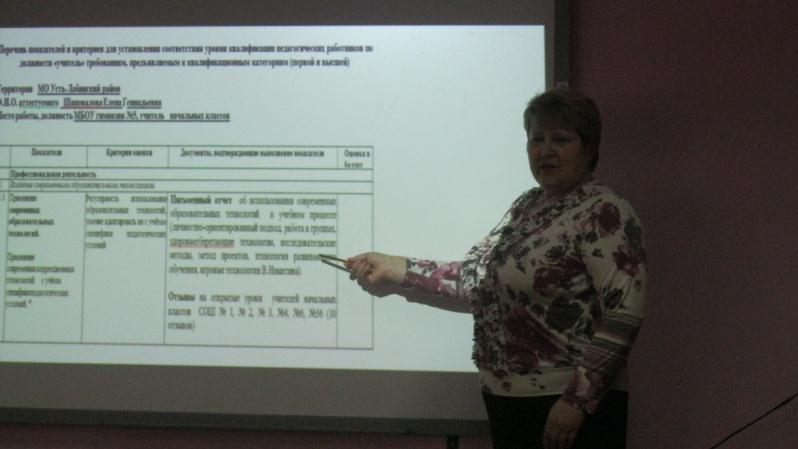 Уголок по аттестации:
- Приказ о проведении аттестации педагогических работников и утверждении аттестационной комиссии на новый учебный год 
- Цель аттестации
- График прохождения аттестации
Перечень документов для формирования личного дела, сроки                               подачи заявления
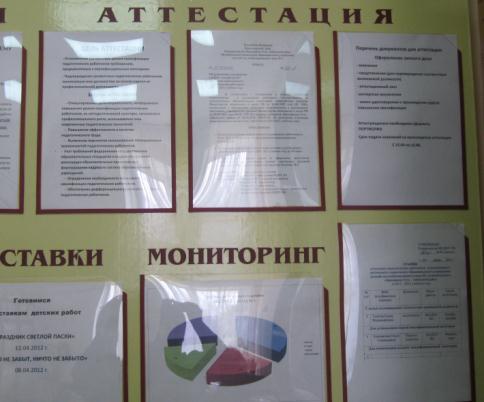 Нормативно-правовая база:
- Положение об организации аттестации педагогических работников государственных и  муниципальных образовательных учреждений Краснодарского края
- Положение об аттестационной комиссии для проведения аттестации педагогических работников государственных и муниципальных образовательных учреждений Краснодарского края 
- Положение об экспертных группах, участвующих в аттестации  педагогических работников государственных и муниципальных образовательных  учреждений Краснодарского края 
- Инструкция о процедуре аттестации педагогических работников государственных и муниципальных образовательных учреждений Краснодарского края
 (документы утверждены приказом департамента образования и науки Краснодарского края от 31.01.2011 № 220)
Нормативно-правовые документы по аттестации:                                                                                        
Перечни показателей и критериев для установления соответствия уровня квалификации педагогических работников требованиям, предъявляемым к квалификационным категориям (первой и высшей); 
Демонстрационные версии контрольно-измерительных материалов для проведения квалификационных испытаний педагогических работников, аттестуемых с целью подтверждения соответствия занимаемой должности, в форме дистанционного тестирования; 
Контрольно-измерительные материалы для проведения квалификационных испытаний педагогических работников, аттестуемых  с целью подтверждения соответствия занимаемой должности, в форме разработки конспекта занятия (урока, мероприятия, методических разработок): требования к конспекту урока, схема разработки конспекта, критерии оценки. 
 (документы утверждены приказом департамента
образования и науки Краснодарского края от 23.05.2011
№2606)
ПАПКА ОТВЕТСТВЕННОГО ЗА АТТЕСТАЦИЮ
- План работы по аттестации
Вариативные формы и процедуры аттестации (перечень)
Перечень документов для портфолио
- Образец заявления
- Квалификационные характеристики по категориям
- Схема написания опыта (с указанием требований к оформлению)
- Образец написания аннотации на опыт работы
З этапа работы по подготовке к проведению аттестации:
1. Выявление проблемных зон в процессе анкетирования, самоанализа своей работы педагогами.
2. Повышение своего профессионального уровня, психологической компетентности. Работа над оформлением портфолио, обобщение педагогического опыта. 
3. Проведение аттестации.
Результаты  анкетирования педагогов ДОУ: положительные стороны аттестации:
-возможность проявления творческой инициативы; - повышение профессиональной компетенции,       продуктивности педагогического труда; повышение оплаты труда.
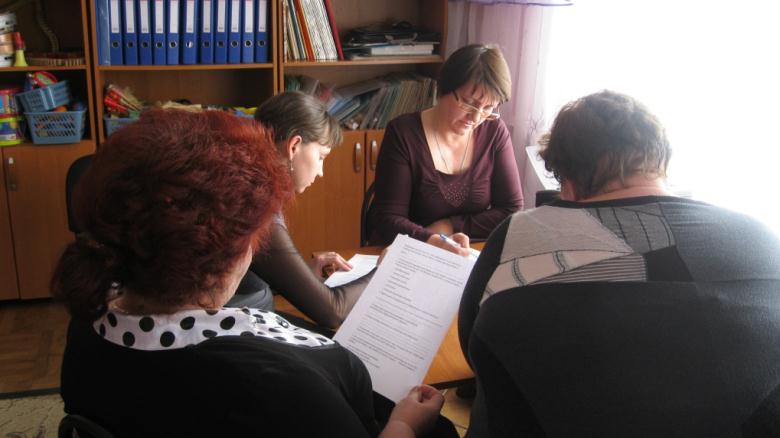 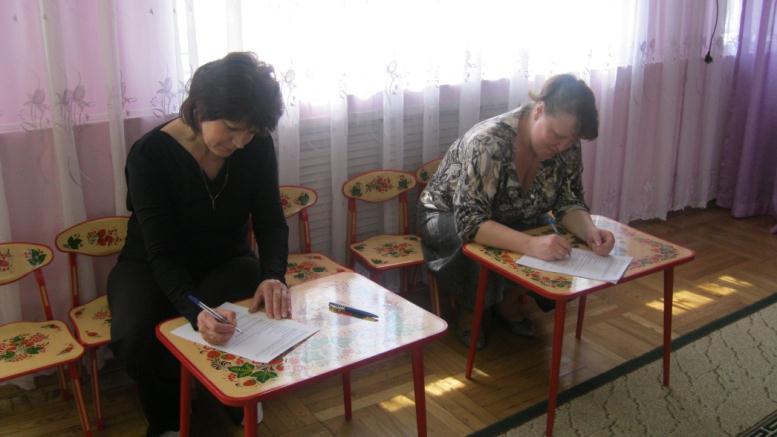 Распространение
 передового опыта 
(семинары, 
конкурсы и др.)
ИКТ-обучение
курсы повышения 
квалификации
Методические
 объединения, 
мастер-классы
Самообразование
Формы работы 
С педагогами
Деловые игры 
тренинги
Публикации в 
периодических
 изданиях
педагогические 
исследования 
по актуальным проблемам 
образования
индивидуальные 
консультации
творческий отчет 
педагогов
Наиболее востребованные формы повышения  профессиональных знаний:
 – курсовая переподготовка; 
открытые просмотры занятий; 
участие в работе методических объединений, творческих групп, в конкурсах; 
работа по самообразованию.
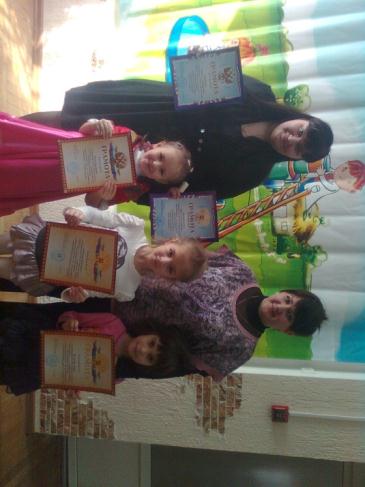 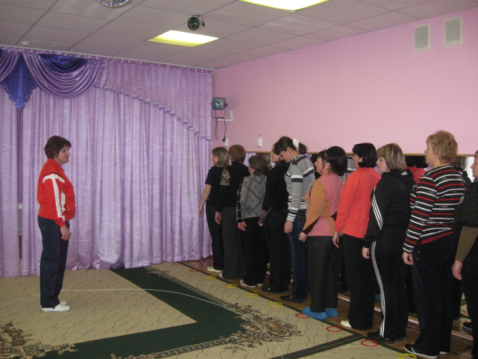 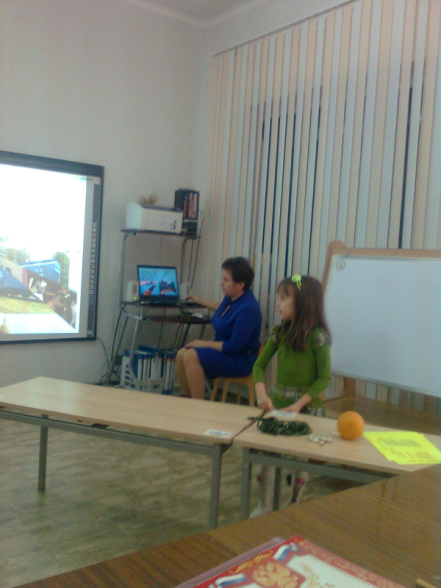 Для успешного прохождения аттестации педагогов проводятся семинары, мастер-классы по обобщению педагогического опыта, оформлению портфолио.
Разработаны памятки педагогическому работнику, аттестующемуся:
на первую или высшую квалификационную категорию, 
с целью подтверждения соответствия   занимаемой должности
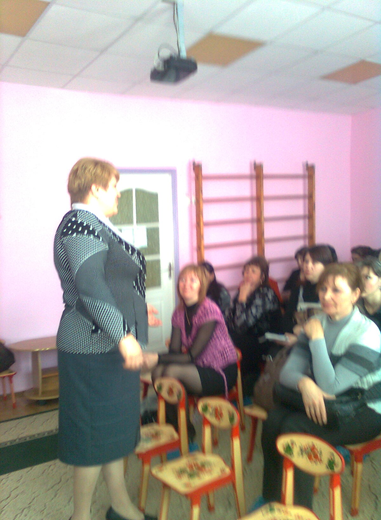 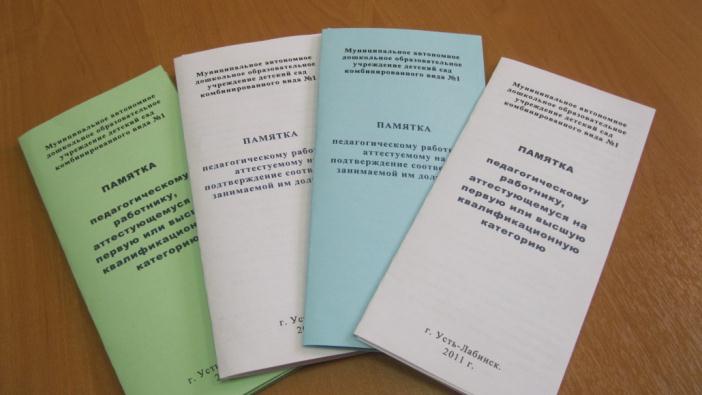 Третий этап — проведение и анализ аттестации
Анализ аттестационного портфолио, квалификационные испытания. 
Вынесение итогового решения экспертов и заполнение аттестационного листа. 
 -Объявление итоговой оценки с выводами о педагоге как о специалисте, с точки зрения организации воспитательно-­образовательной работы с детьми, родителями, коллегами, и как о личности, обладающей определенными качествами.
Таким образом, из 24  педагогов ДОУ, аттестованы:
 -  на высшую квалификационную категорию –   7 человек (29%);
 -  на первую квалификационную  категорию – 7 человек  (29%);
  - на вторую квалификационную категорию – 3 человека (12,5 %);
  - соответствие занимаемой должности – 1
 человек (4%);
  - без категории – 6 человек (25%).